Г С К
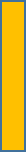 5
татами
6
татами
Стол регистрации участников
Стол регистрации участников
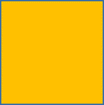 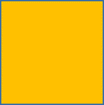 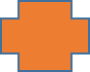 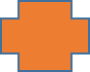 4
татами
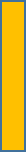 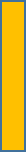 7
татами
Выход из раздевалок
Выход из раздевалок
Стол регистрации участников
Стол регистрации участников
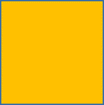 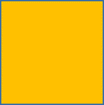 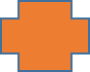 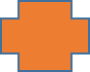 3
татами
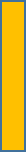 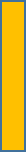 8
татами
Стол регистрации участников
Стол регистрации участников
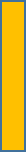 Стол регистрации участников
Стол регистрации участников
Стол регистрации участников
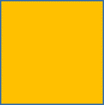 Стол регистрации участников
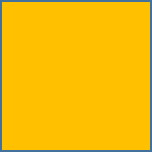 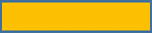 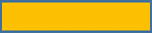 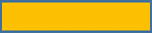 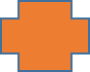 2
татами
1
татами
9
татами
10
татами
вход
вход
ограждение                                                        ограждение 
 
 ограждение 
                                                                     ограждение
вход
ТРИБУНЫ                                                                             ТРИБУНЫ
Холл                                                                     Холл